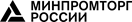 Изменения в 102-ФЗ
«Об обеспечении единства измерений» в части требований «регуляторной гильотины»
Летуновский Михаил Валерьевич

начальник отдела обеспечения единства измерений
План мероприятий («дорожная карта») 
по реализации механизма 
«регуляторной гильотины» 
(от 29 мая 2019 г. № 4714п-П36)
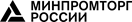 пункт 1 разработка Федерального закона «О государственном контроле (надзоре) и муниципальном контроле в Российской Федерации»
пункт 2 разработка Федерального закона «Об обязательных требованиях в Российской Федерации» определяющий
     правовые и организационные основы установления и оценки применения содержащихся в НПА РФ обязательных требований, оценка соблюдения которых осуществляется в рамках государственного контроля (надзора), муниципального контроля, привлечения к ответственности, предоставления государственных и муниципальных услуг, оценки соответствия продукции, иных форм оценок и экспертиз.
     Указывает, в том числе, что 
     обязательные требования определенные федеральными законами устанавливаются нормативными правовыми актами Правительства Российской Федерации.
      Обязательные требования не распространяются на требования, устанавливаемые в сфере обороны, государственного оборонного заказа, государственной безопасности, гражданской обороны, противодействия преступности, в сфере действия законодательства Российской Федерации о налогах и сборах и бюджетного законодательства Российской Федерации, в области использования атомной энергии.
О
Реализация Плана мероприятий 
по «регуляторной гильотине»
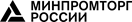 пункт 3 разработка Федеральных законов (внесение изменений) в целях систематизации обязательных требований
Изменения, предусматривающие разработку единого Перечня измерений, объединяющий перечни измерений ФОИВ в соответствии с частью 5 ст.5.

пункт 4  разработка постановлений Правительства РФ, ведомственных актов в соответствии с пунктом 3 
Единый Перечень измерений планируется утвердить постановлением Правительства РФ.

Согласование осуществляется с 19 ФОИВ.
Срок  внесения в Правительство РФ проекта ФЗ – апрель 2020 г.


План мероприятий по реализации Стратегии по обеспечению единства измерений в РФ до 2025 г, утвержденным распоряжением Правительства РФ от 9 ноября 2017 г. № 2478-р
П.5  Разработка предложений по внесению изменений в 102-ФЗ 
«Об обеспечении единства измерений» (доклад в Правительство РФ). 
Срок – июль 2020 г.
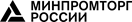 Спасибо  за  внимание!












начальник отдела обеспечения единства измерений
Летуновский Михаил Валерьевич